Colossians 3:1–4
1 If then you have been raised with Christ, seek the things that are above, where Christ is, seated at the right hand of God. 2 Set your minds on things that are above, not on things that are on earth. 3 For you have died, and your life is hidden with Christ in God. 4 When Christ who is your life appears, then you also will appear with him in glory.
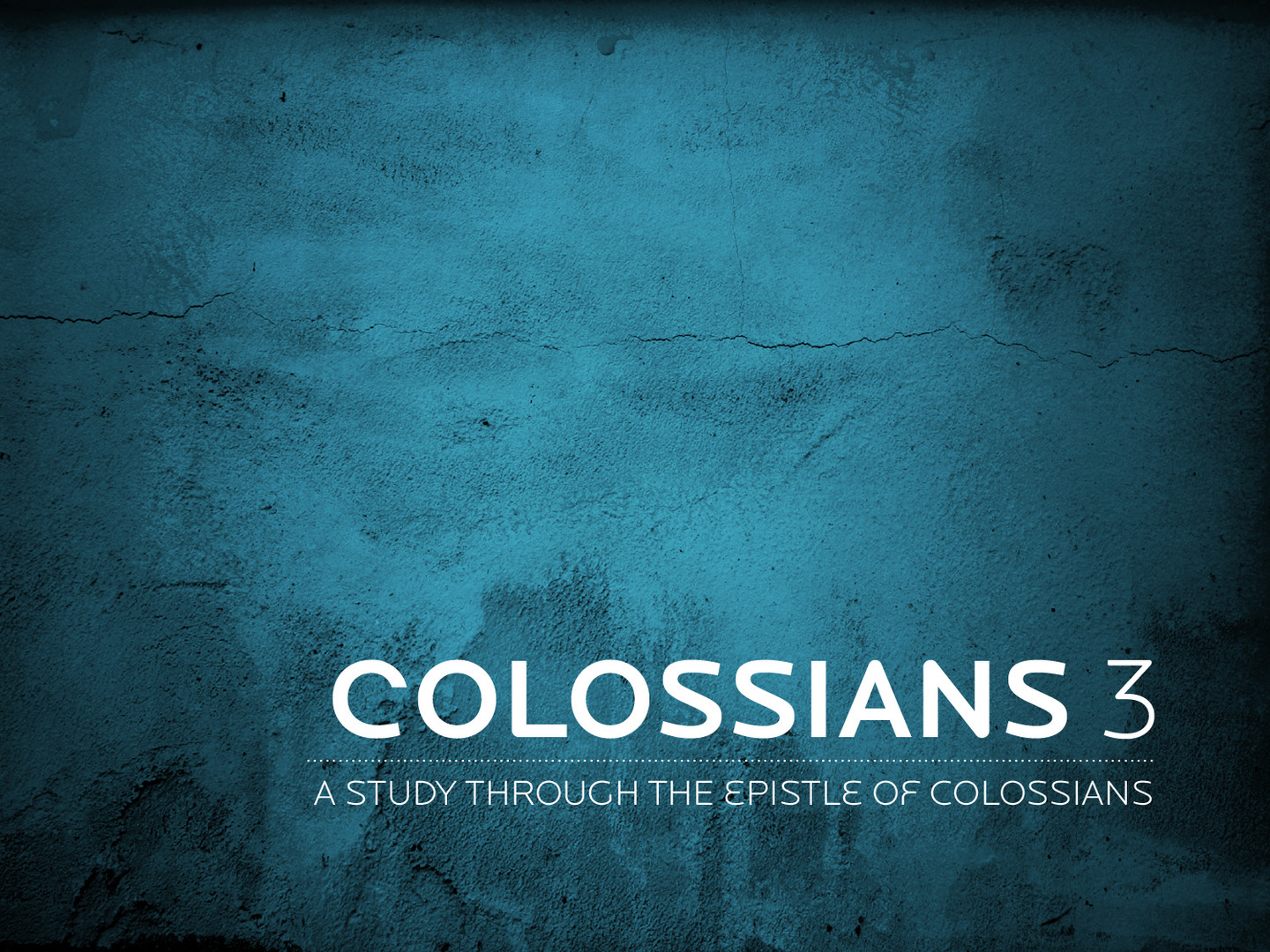 A life that looks upward…
We should seek spiritual things (vv. 1–2).
Why? 
Because you made a commitment to be different (v. 3). 
Because when He returns we will be with Him (v. 4).
Put off carnal things (vv. 5–11)
Fornication
Uncleanness
Passion
Evil Desire
Covetousness
Anger
Wrath
Malice
Blasphemy 
Filthy Language
Lying
Put on Godliness (vv. 12–17)
A heart of compassion.
A mind of kindness.
A humble heart. 
A meek spirit.
A patient attitude. 
Bearing with one another.
Forgiving one another. 
Loving one another.
Change should be evident
There is a change at home (vv. 18–21). 
There is a change at work (vv. 22–24). 
There is a change with others (v. 25).
What do we learn?
Jesus has all authority. 
We have to change our minds. 
We have to change our actions. 
We must be different.